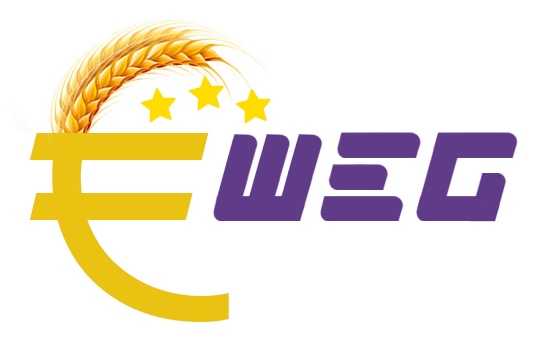 Inkasso mit EUROWEG als Lösung der Insolvenz-Welle 2021
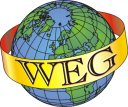 Herzlich
willkommen!
bei der Insolvenz-Verhinderung des
 Banken- und Wirtschafts-Systems
mit  EUROWEG nach
HuMan-Wirtschaft
[Speaker Notes: Guten Tag, meine Damen und Herren, mein Name ist……., ich darf Sie recht herzlich begrüßen, zu unserer heutigen Geschäftspräsentation von]
Das Zwei Welten-Programm ab 2021 – wir haben die Wahl!?
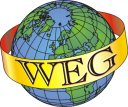 Welches Weltprogramm steht der Menschheit zur Auswahl ?
und welches wollen wir in Europa und den Slawischen Ländern leben?
Verchipte und geimpfte Roboter-Sklaven, die mit einem bedingten Grundeinkommen auf Harz 4 Basis am Existenzminimum leben, nur Kinder haben dürfen, wenn die Regierung es erlaubt und die Bank dafür einen Kinder-Kredit vergibt. Die Impfungen machen vorher aber schon einen Grossteil der Bevölkerung unfruchtbar durch Sterilisierung. Dadurch sind nur auserwählte Volksgruppen biologisch in der Lage, Kinder zu zeugen. 
Eigentum an irgendetwas wie Haus, Möbel oder Auto gibt es nicht mehr. Wir leben in einem staatlichen Wohnheim für Sklaven. Der Staat sorgt für Verpflegung und alles was erforderlich ist. Die Massenmedien sorgen weiter wie seit den letzten 60 Jahren für gehirn-manipulierte Unterhaltung zum glücklich sein und Langeweile verstreuen. Das selber Denken wird auf ein Minimum reduziert, gerade noch so mit IQ 70, dass man einen stets zugeteilten Job erledigen kann. 
Siehe Buch: Huxleys «Schöne neue Welt»
Die HuMan-Wirtschaft ist die ab 2021 neue, staatlich geförderte und geschulte spirituelle Ausrichtungs-Lehre von Kindheit an via Lehrer, die nur 8 Personen ausbilden und dadurch die Mittel und die Zeit bekommen, jedem Menschen an seinen göttlichen WEG-Plan der Selbstverwirklichung zu führen und dank blanko-Waren-Kredit zu ermöglichen. 
Das ist das neuen HuMan-WEG und EUROWEG-Finanz-System, das den generellen Mangel in Allem verhindert durch gerechte Verteilung des bereits im Überfluss vorhandenen Güter- und Leistungs-Angebotes. Darüber wird das WEG-Begleiter-Konzept für die Gesteuerte Wohlstands-Wirtschaft für alle installiert, sodass je 100 Personen von einem frei wählbaren WEG-Begleiter wirtschaftlich geführt wird in der Waren-Kredit-Zuteilung. Damit kann jeder Mensch seinen göttlichen Lebensplan in jeder Zwischen-Phase realisieren durch den offenen unlimitierten Waren-Kredit, im EUROWEG-Konten-System mit E-Shop als Einkaufsrahmen freigegeben.
Siehe die 5 Bücher der HuMan-Wirtschaft von Hans-Jürgen Klaussner
HuMan-WEG 2012
Gmünd,  Folie  2/ 17
DIE PLEITEWELLE startet im März 2021 in der D-A-CH
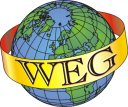 Es gibt 2 Mio.
 Firmen in Deutschland.
40‘000 = 2%
Stand 2004
Die kleinen Firmen sind 2003 
schon pleite!
Nun gehen 2021 auch die Grossen Pleite, inkl. Banken und Versicherungen. 
Es wird mit ca. 200’000 Insolvenzen gerechnet
HuMan-WEG 2012
Gmünd,  Folie  3/ 17
Was ist die Aufgabe der Geschäftsbanken und EUROWEG?
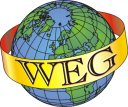 Robert H. Hemphill, Credit Manager der Federal Reserve Bank, Atlanta formulierte die erschreckende Erkenntnis wie folgt: 1
Wir (die Notenbanken) sind völlig abhängig von den Geschäftsbanken. Jeder Dollar der umläuft, sei es als Bargeld oder Buchgeld, muss von jemandem geborgt sein. Wenn die Banken reichlich Geld aus dem Nichts erzeugen,  geht es uns gut, wenn nicht, verhungern wir. Es gibt nicht so etwas wie ein dauerhaftes Geldsystem. Wenn man das erst einmal wirklich verstanden hat, erscheint das Absurde dieser hoffnungslosen Situation fast unglaublich, aber so ist es. Es ist wohl der wichtigste Sachverhalt, über den intelligente Menschen sich jetzt klar werden und nachdenken müssen (und handeln müssen, Anm. HW). Es ist so wichtig, dass ein Zusammenbruch unserer gegenwärtigen Zivilisation auf dem Spiel steht, wenn es nicht allgemein verstanden wird und die Fehler nicht rasch korrigiert werden.
Mit EUROWEG = € Welt-Einheits-Gelt als Datenbank der Vernetzung von Waren-Buchhaltungen und der Theorie der HuMan-Wirtschaft können wir das Problem lösen.  HJK
KREDITIE-Vortrag  2012
A-Gmünd, Folie  4/ 17
Waren-Kredit braucht kein materielles Monopol-Tausch-Geld
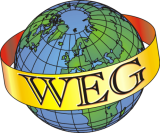 Der Schattenkreislauf des Geldes 
MONOPOLIY
Güter-Kreis in der Buchhaltung
Besteht aus den :
Aufwand-Konten  „Einkauf“
Ertrags-Konten  „Verkauf“

Ertrags-Rechnung
Geldkreislauf in der Buchhaltung besteht aus den:

c) Geld-Werte     Aktiven-Konten

d) Geld-Werte     Passiven-Konten

Vermögensrechnung
Die reale Güter-Wirtschaft
EUROWEG Vortrag der HuMan-Bewegung
Gmünd, .2014 , Folie  5/ 87
Die zwei Arten von „Kredit-Systemen“
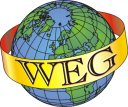 08.12.2010 /  KREDITISMUS PP1
Die zwei Arten von „Kredit-Systemen“
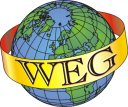 Waren-Kredite von jedem Anbieter zu jedem Kunden ist nie am Ende, weil stets das Produkt oder die Dienstleistung im Vordergrund steht ohne Abtretung von Sicher-heiten, weil jeder Mensch als ursächliche Quelle seiner Leistungen stets auf das Neue Leistungs-bereit sein kann, wenn er vom Gesamtsystem mit Gewinnschutz und Konkursversicherung abgesichert ist.
Banken sind Schuld-Geld-Verkäufer gegen Abtretung von Sicherheiten. Sind alle Sicherheiten verpfändet, der Markt von Sicher-heiten gesättigt, stirbt deren System. 
Das ist seit 2008 der Fall. Heute wird nur Konkurs-Verschleppung betrieben.
08.12.2010 /  KREDITISMUS PP1
Altlasten-LÖSUNGSKONZEPT = EUROWEG - Inkasso
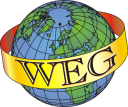 CH:     3% aller Rechnungen werden nie bezahlt  =  9 Mia. € / Jahr
Meine Firma löscht damit den offenen Posten und kann das 100% erhaltene W€-Gelt weiter verwenden als Zahlungen an meine Lieferanten, welche auch ein W€-Konto haben.
Der Schuldner einer Geld-Forderung kann nicht bezahlen in €, jedoch in W€! Das macht er aus dem Ihm zugeteilten Einkaufsrahmen von -33’300.-. Davon überweist er die W€ 8’000.- an seinen Lieferanten, meine Firma. Es kann auch ein Teil z.B. 10% -20% in altem Banken-Geld € bezahlt werden.
Die 3% Buchungs-Gebühr bezahlt immer nur der Geld-Sender, also der Schuldner.
EUROWEG Vortrag der WIN-WEG-Biel
Biel, .2004 , Folie  8/ 17
WENN  -  DANN  Absichts-Erklärung
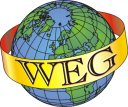 Wenn wir nachstehende Produkte und Dienstleistungen über
EUROWEG-Verrechnung = (760 Tage E-Wechsel) 

      im Gesamtwert von    €    ..........................    jährlich einkaufen können

...Produkte   A: ...................................................................................................
...Produkte   B: ...................................................................................................

     Sind wir bereit, ebenfalls über das EUROWEG-System 
an alle Mitglieder

 im Werte von     €  …...........................   jährlich 
(max. 20-30% unseres Umsatzes) 
aus nachstehendem Produkte- und Dienstleistung - Sortiment 
über EUROWEG zu liefern:

...Produkte   C:  ..................................................................................................
...Produkte   D:  ..................................................................................................
2. Das EUROWEG-Kassa-Cash Konto kann als Bank-Ersatz- und Absicherung mit-verwendet werden als Voraus-Zahlungs-Konto für diese Waren-Transfers.

3. Der Papier-Wechsel kann von beiden Guthaben-Konten sofort mit 30% der Summe ausgegeben werden. 
Stückelung wie Bargeld!
1. Das W€ Waren-Kredit-Konto.
08.12.2010 /  KREDITISMUS PP1
Der Inkassoauftrag via EUROWEG bei HuMan-WEG
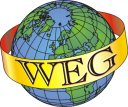 Ihr Entschuldungs- und Inkassounternehmen mit 100% Erfolgsgarantie auf
 EUROWEG Verrechnungsbasis!!!
Unsere EUROWEG Konten:  CH00101 874 00
08.12.2010 /  KREDITISMUS PP1
Ablaufbeschreibung HuMan-WEG Inkasso
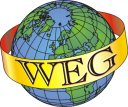 08.12.2010 /  KREDITISMUS PP1
Dei Bezahlung der EUROWEG Organisation = 3%
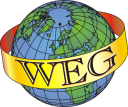 Entschuldungs- und Inkassounternehmen mit 
100% Erfolgsgarantie auf  EUROWEG Verrechnungsbasis!!!
EUROWEG kann beide Geld € und Gelt-Werte W€ einnehmen. Daher werden beide Konten mit 3% Provision in € belastet.
Ihr Verdienst = 3%
Wird vom W€ und Kassa-Cash-Konto abgebucht.
EUROWEG Vortrag der WIN-WEG-Biel
Biel, .2004 , Folie  12/ 17
Anmeldung eines Firmen-Verrechnungskontos
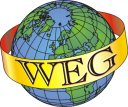 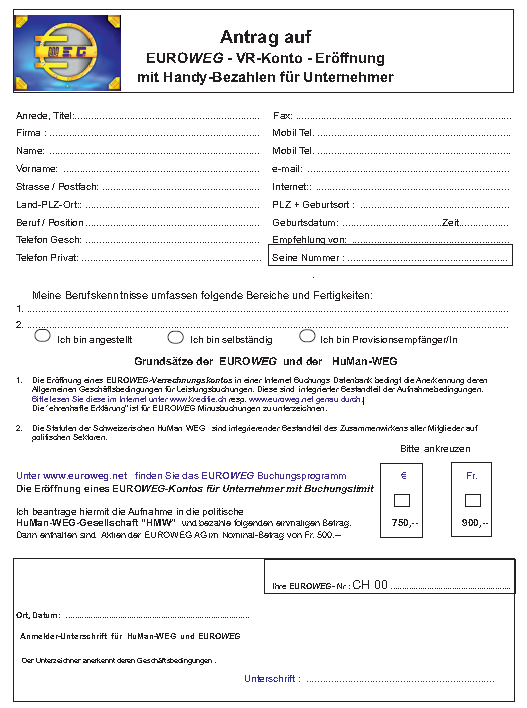 Anmeldung  der EUROWEG AG Verrechnungskonto-Eröffnung  mit 
Handy-Bezahlen und Zugangspasswort zum Aufladen aller  Kundenhandys!
Unternehmer  werden Geldannahme  und Geld-Auszahlungsstelle!
Immob-Vortrag   EUROWEG
Biel, .2012  , Folie  13/ 17
Der Lieferant ist erster Ansprechpartner von EUROWEG
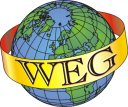 08.12.2010 /  KREDITISMUS PP1
GEWINN DURCH LEISTUNGEN = WOHLSTAND
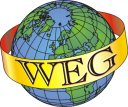 08.12.2010 /  KREDITISMUS PP1
Auflösen von Forderungen über EUROWEG
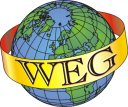 Musterbrief 1
Titel: Eine neue Inkasso-Firma mit 100% Erfolgsgarantie stellt sich Ihnen vor.

Lassen Sie Ihre 
offenen Kunden-Rechnungen (Debitoren) durch uns erledigen.
08.12.2010 /  KREDITISMUS PP1
Anmeldung als Mitglied bei HuMan-WEG-Inkasso
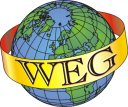 08.12.2010 /  KREDITISMUS PP1
Die Zukunft liegt in den Händen der Tat
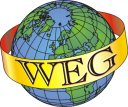 „Was wir brauchen, sind ein paar „ver rückte“ Leute;

Seht euch an, wohin uns die Normalen gebracht haben.“
Herzlich willkommen im erfreulichsten  Netzwerk der Menschheit!
Immob-Vortrag  EUROWEG 
Biel, .2012 , Folie  18/ 17
Werte – Erhaltung - Global
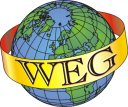 Das ist der
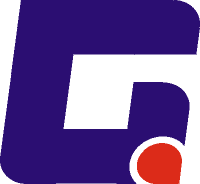 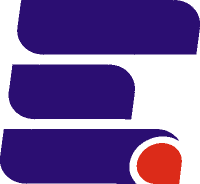 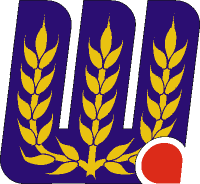 In ein goldenes Zeitalter ab 2021!
Immob-Vortrag  EUROWEG 
Biel, .2012  , Folie  19/ 17